UNITAT2LA FUNCIÓ DE RELACIÓ
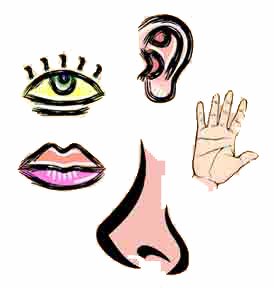 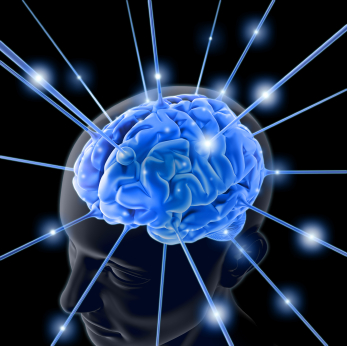 ELS SENTITS,  EL SISTEMA NERVIÓS,
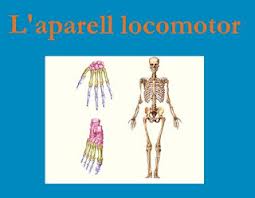 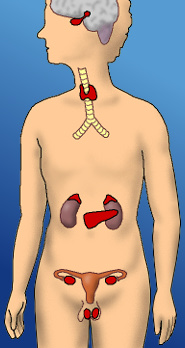 EN QUÈ CONSISTEIX LA FUNCIÓ DE RELACIÓ?
QUI INTERVÉ EN LA FUNCIÓ DE RELACIÓ?
1-Els  sentits
2-El sistema nerviós
3-L’aparell locomotor
4-El sistema endocrí
1- ELS SENTITS
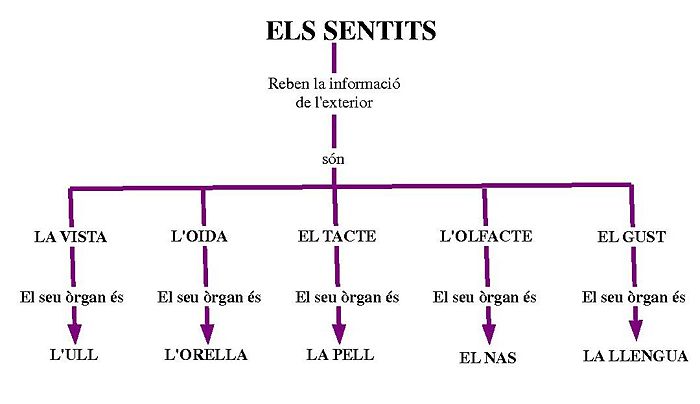 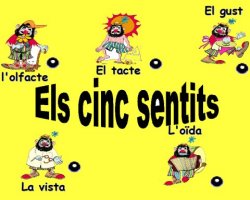 LA VISTA
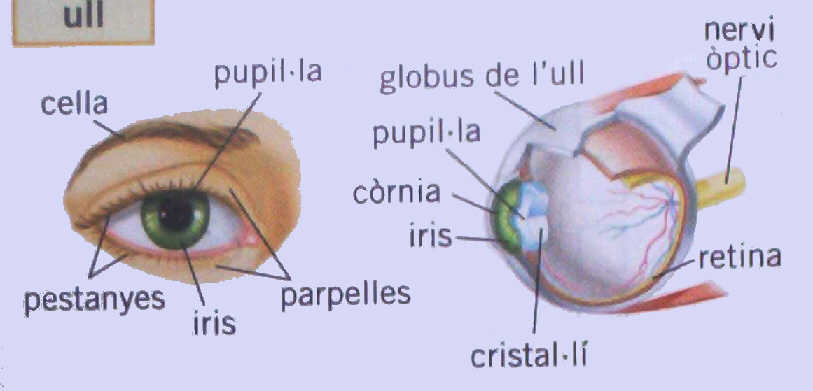 L’OLFACTE
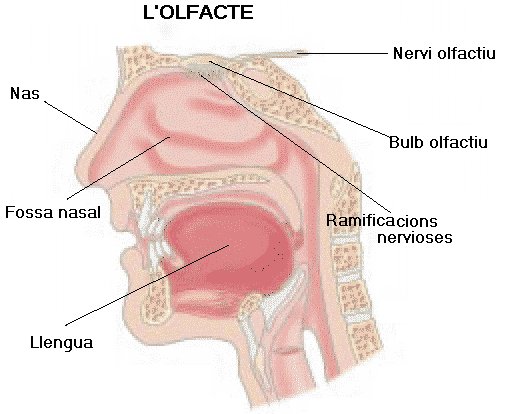 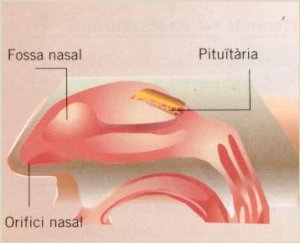 EL GUST
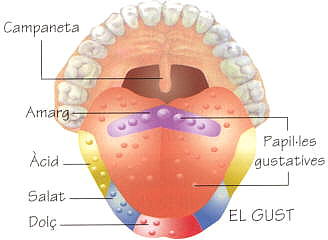 L’OÏDA
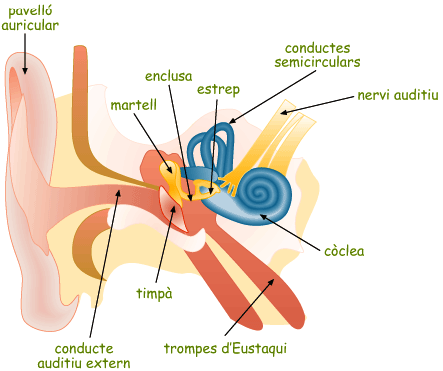 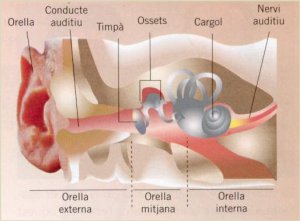 EL TACTE
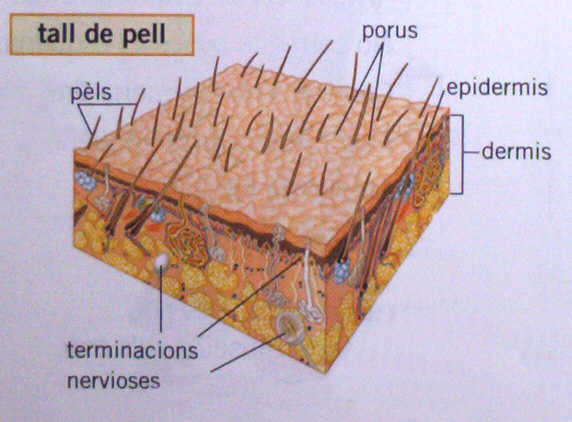 2. L’APARELL LOCOMOTOR
SISTEMA OSSI
SISTEMA MUSCULAR
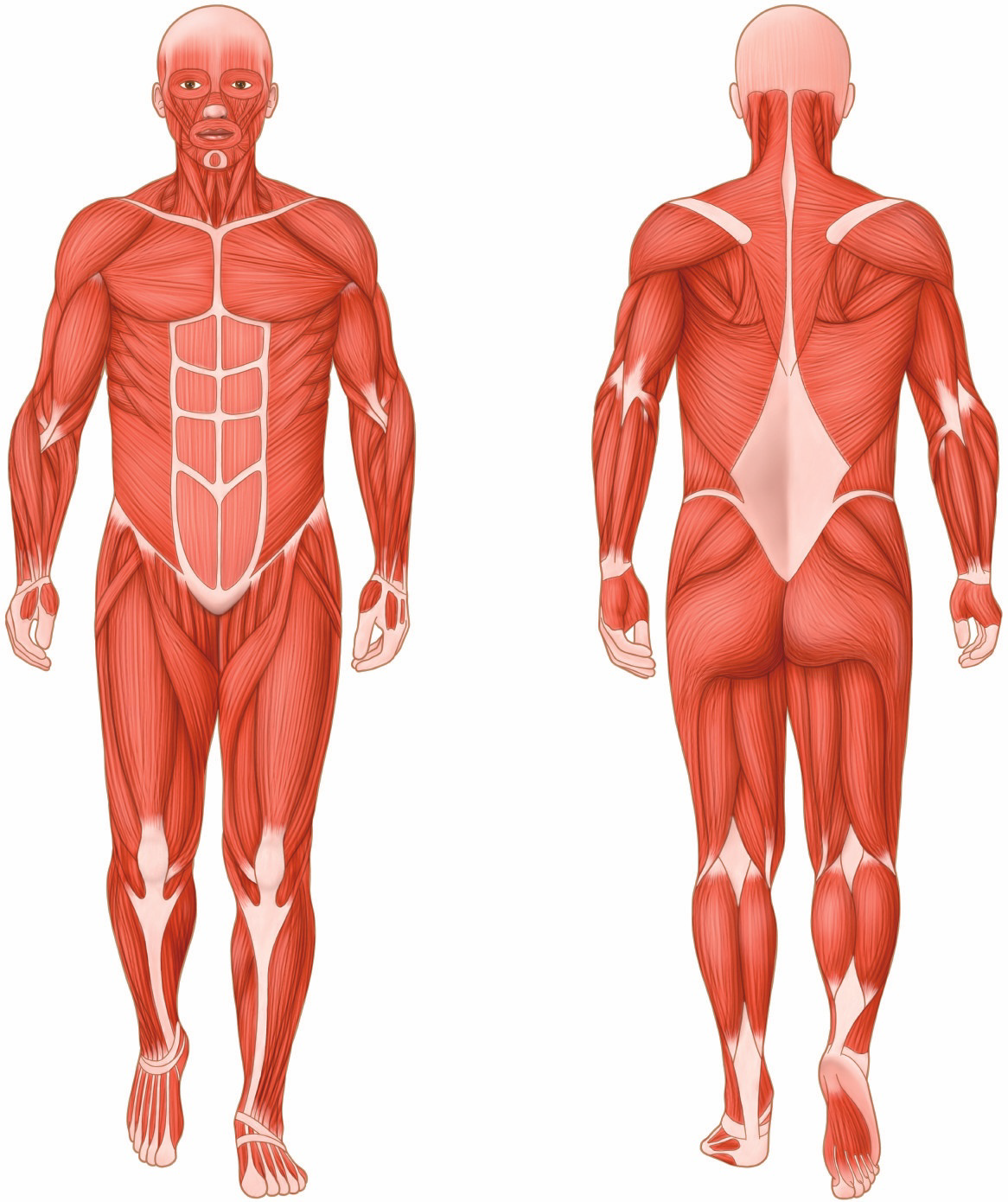 3. El sistema nerviós
És l’encarregat de dirigir la funció de relació.
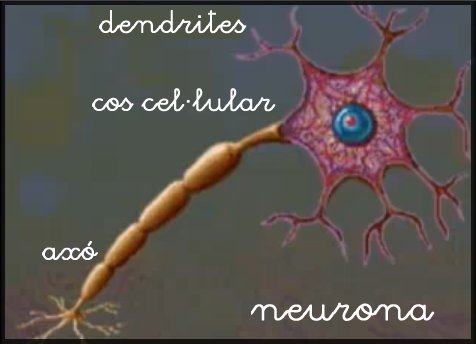 Les parts del sistema nerviós
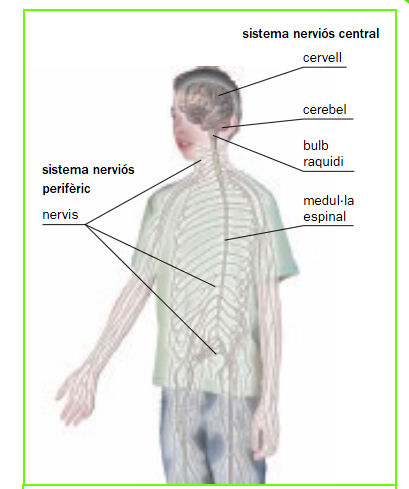 L’ENCÈfal
A: Cervell. Controla els actes voluntaris i emmagatzema la memòria
B: Cerebel. Coordina els moviments i el manteniment de l’equilibri
C: Bulb raquidi. Regula l’activitat de molts òrgans
3. SISTEMA NERVIÓS I ELS MOVIMENTS
ELS MOVIMENTS VOLUNTARIS: són els que realitzem voluntàriament i d’una manera conscient.
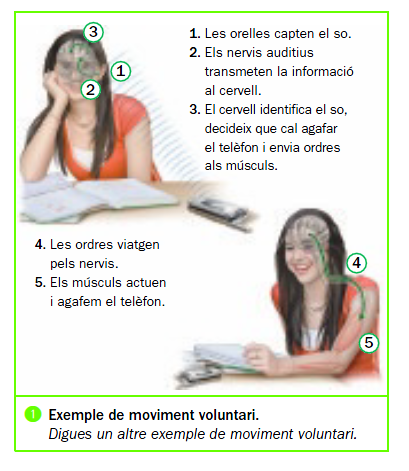 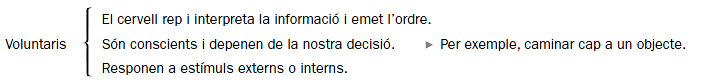 3. SISTEMA NERVIÓS I ELS MOVIMENTS
ELS MOVIMENTS REFLEXOS: succeeixen de forma automàtica, sense que haguem donat l’ordre conscientment.
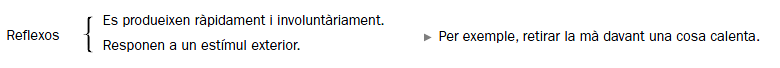 Funcionament de l’aparell locomotor
L’aparell locomotor produeix el moviment gràcies a la capacitat que tenen els músculs de variar de mida: es contrauen, quan reben una ordre i es relaxen, quan cessa l’ordre.
Sovint en el moviment d’una articulació, participen dos músculs, anomenats antagonistes, perquè realitzen moviments oposats.
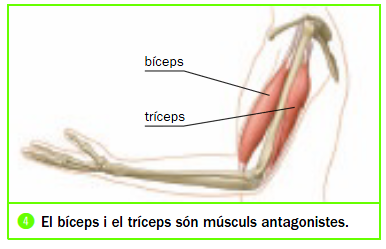 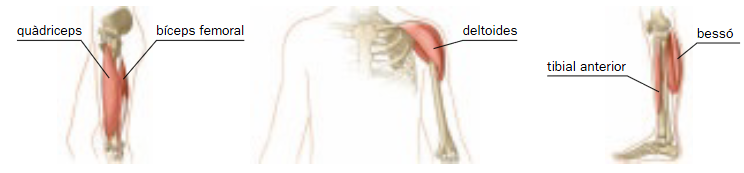